Figure 1 Theoretical model
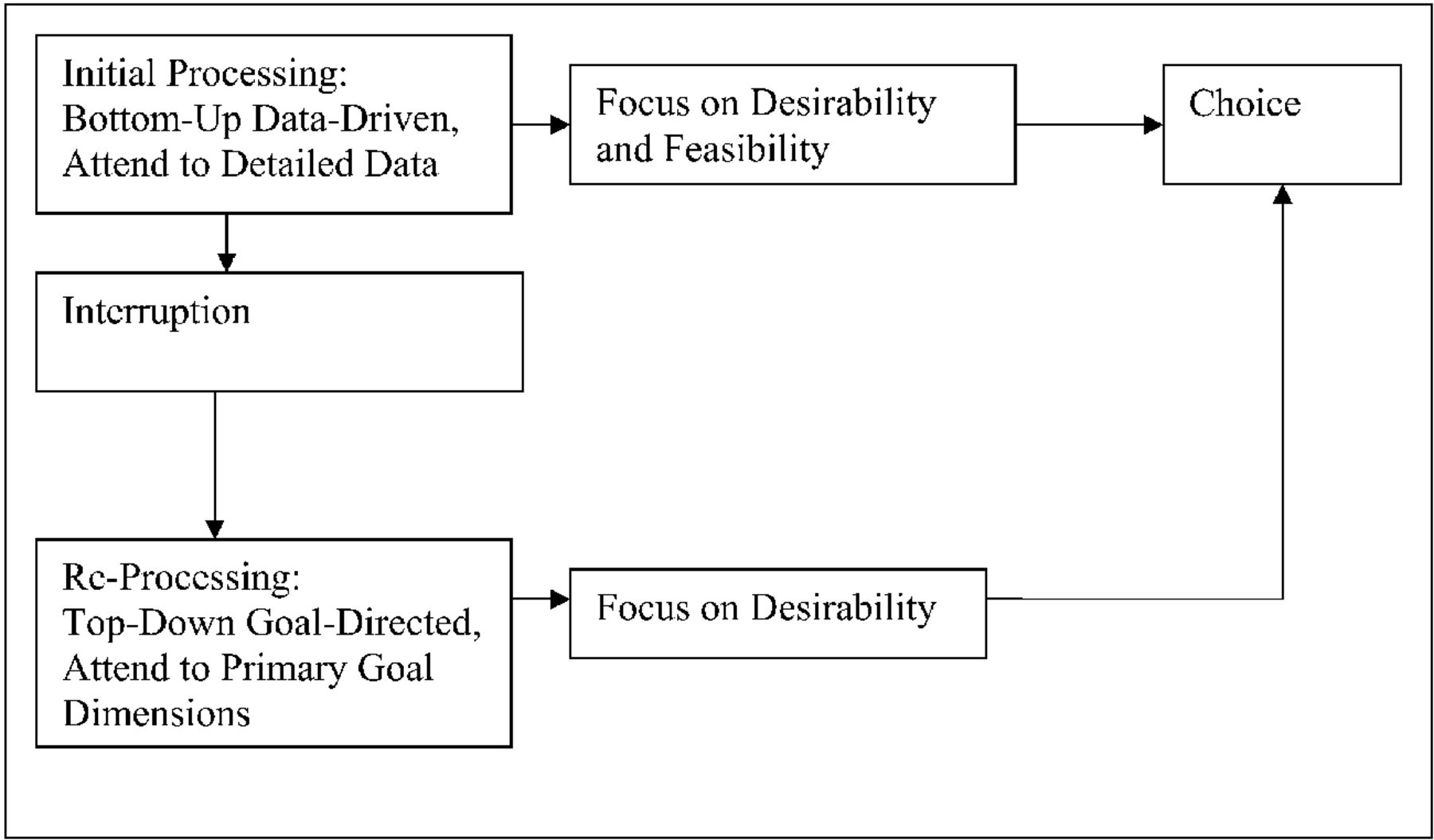 J Consum Res, Volume 35, Issue 4, December 2008, Pages 640–652, https://doi.org/10.1086/592126
The content of this slide may be subject to copyright: please see the slide notes for details.
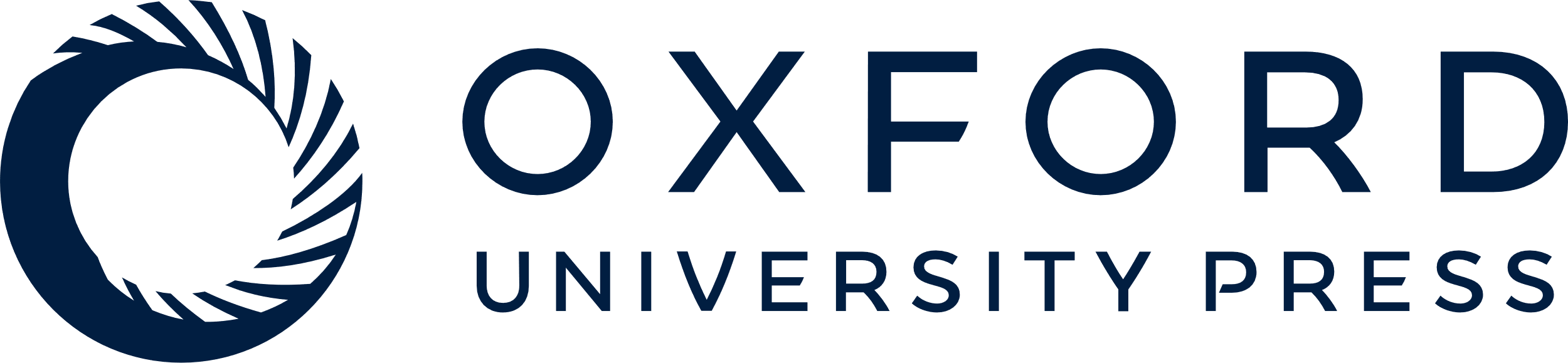 [Speaker Notes: Figure 1 Theoretical model


Unless provided in the caption above, the following copyright applies to the content of this slide: © 2008 by JOURNAL OF CONSUMER RESEARCH, Inc.]
Figure 2 Illustration of the decision interruption procedure
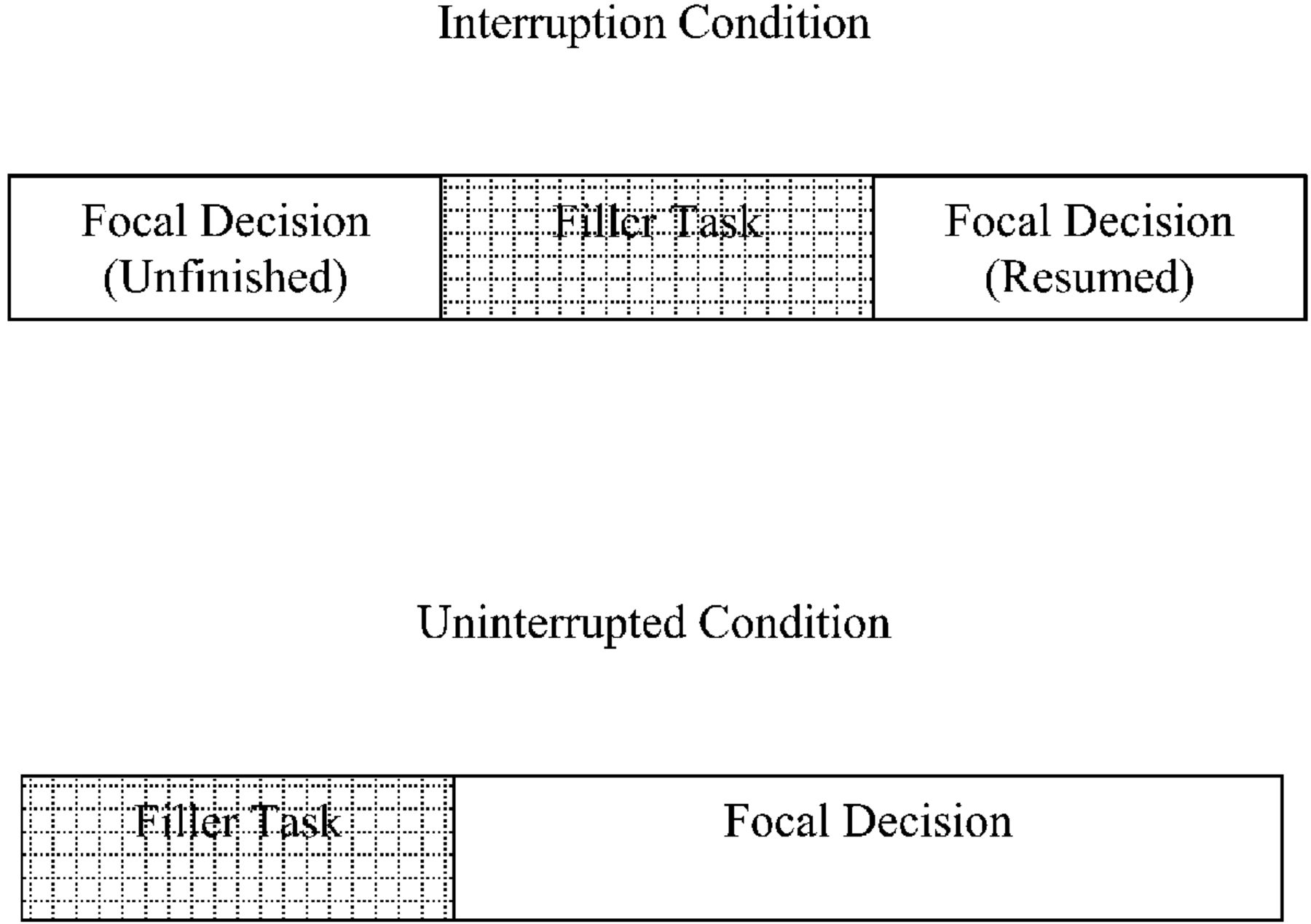 J Consum Res, Volume 35, Issue 4, December 2008, Pages 640–652, https://doi.org/10.1086/592126
The content of this slide may be subject to copyright: please see the slide notes for details.
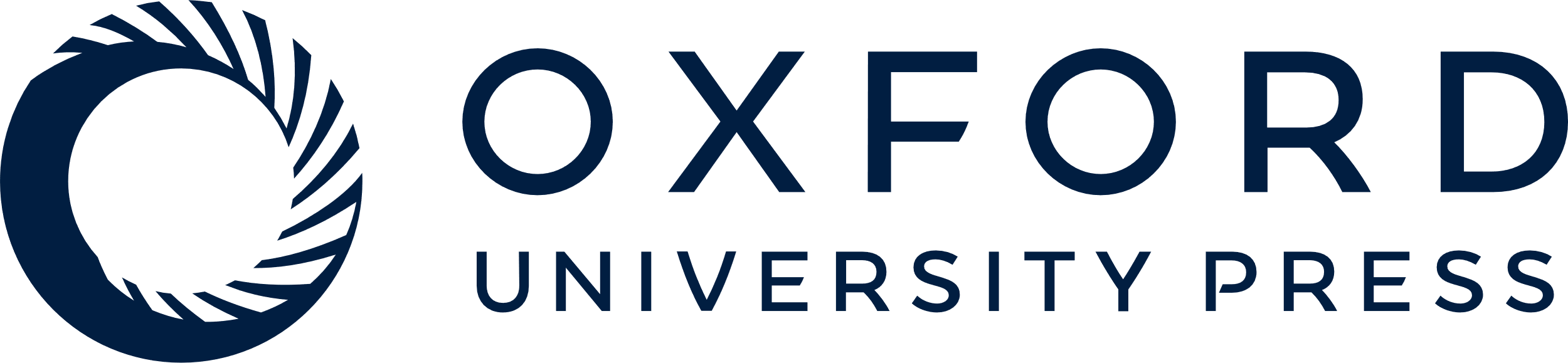 [Speaker Notes: Figure 2 Illustration of the decision interruption procedure


Unless provided in the caption above, the following copyright applies to the content of this slide: © 2008 by JOURNAL OF CONSUMER RESEARCH, Inc.]
Figure 3 Study 3 results
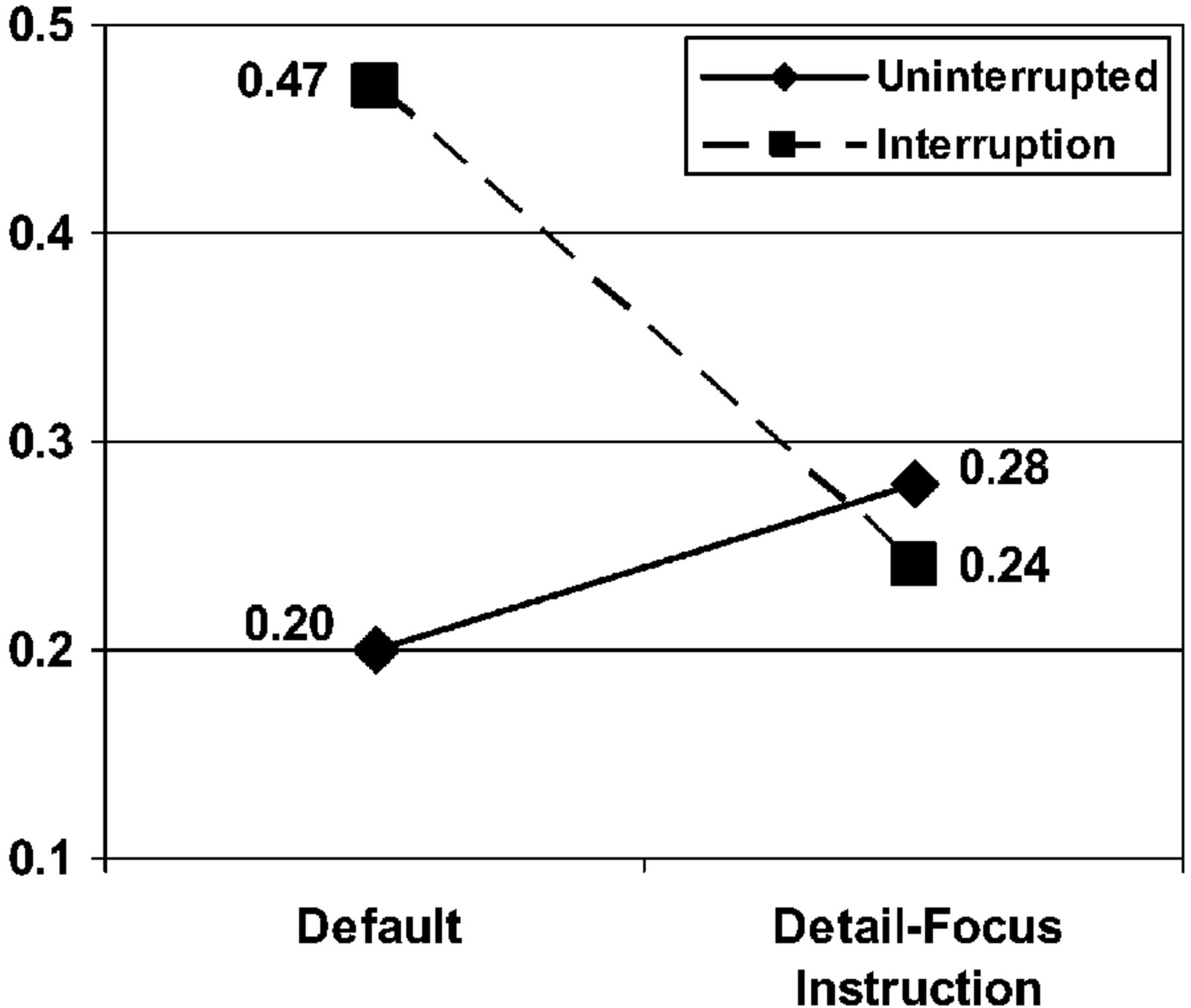 J Consum Res, Volume 35, Issue 4, December 2008, Pages 640–652, https://doi.org/10.1086/592126
The content of this slide may be subject to copyright: please see the slide notes for details.
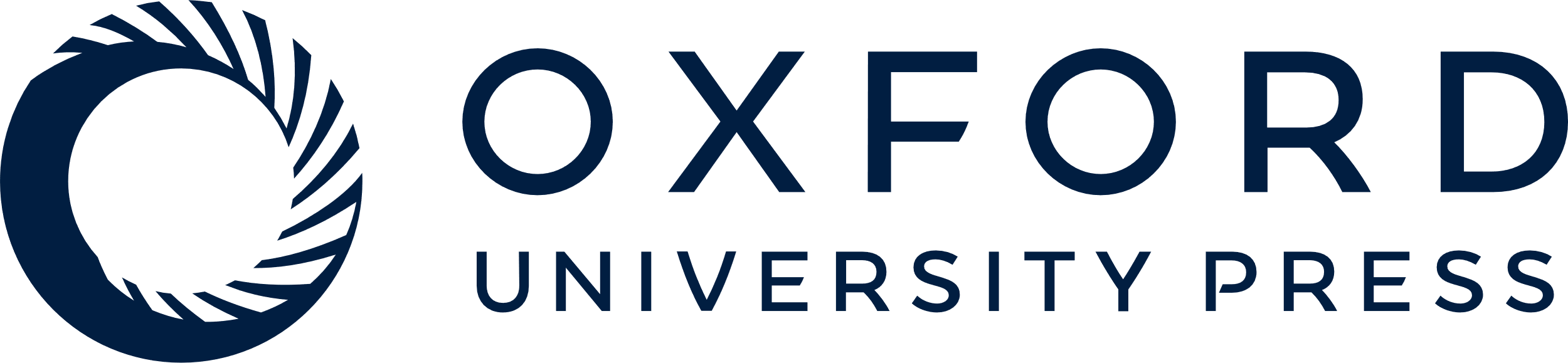 [Speaker Notes: Figure 3 Study 3 results


Unless provided in the caption above, the following copyright applies to the content of this slide: © 2008 by JOURNAL OF CONSUMER RESEARCH, Inc.]
Figure 4 Study 4 results
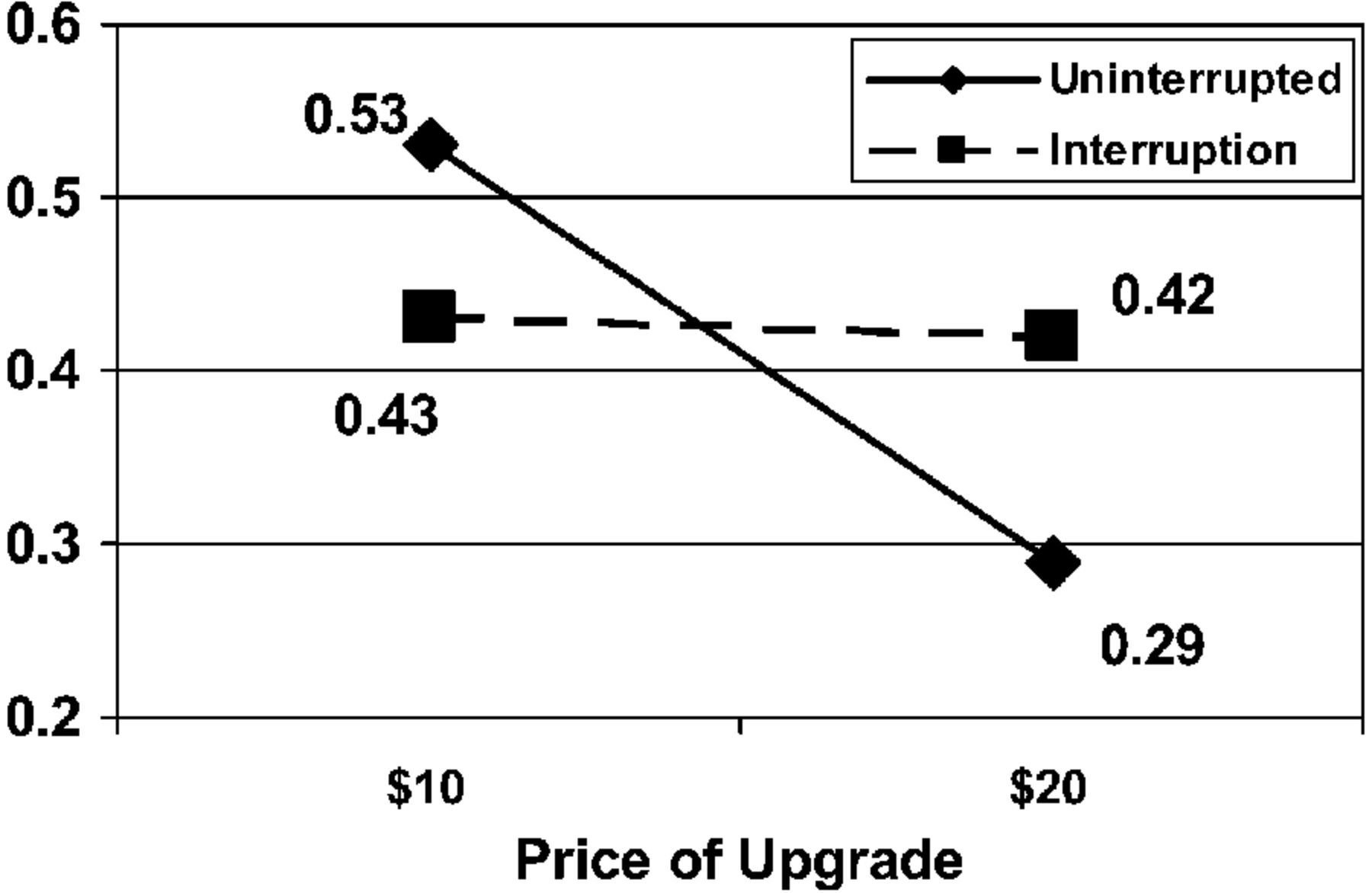 J Consum Res, Volume 35, Issue 4, December 2008, Pages 640–652, https://doi.org/10.1086/592126
The content of this slide may be subject to copyright: please see the slide notes for details.
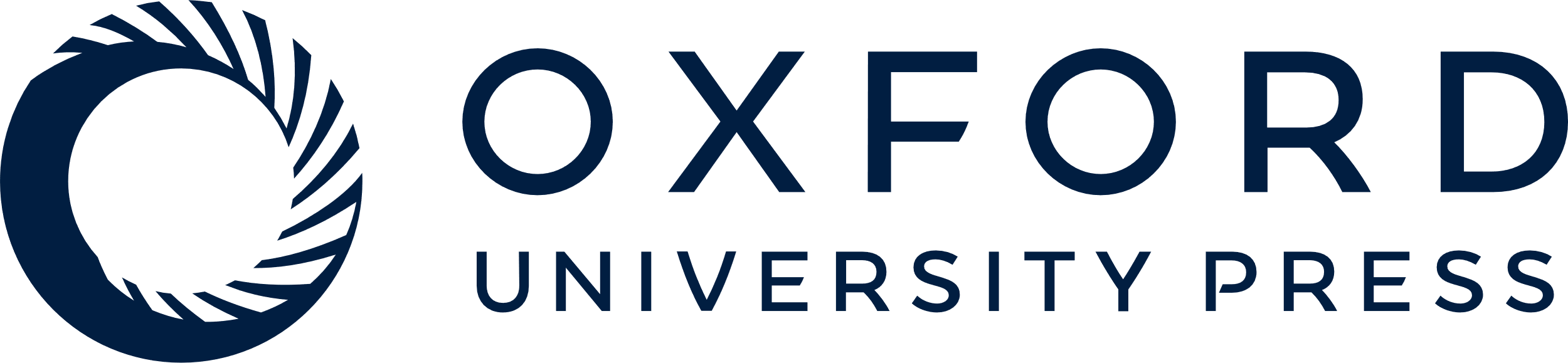 [Speaker Notes: Figure 4 Study 4 results


Unless provided in the caption above, the following copyright applies to the content of this slide: © 2008 by JOURNAL OF CONSUMER RESEARCH, Inc.]